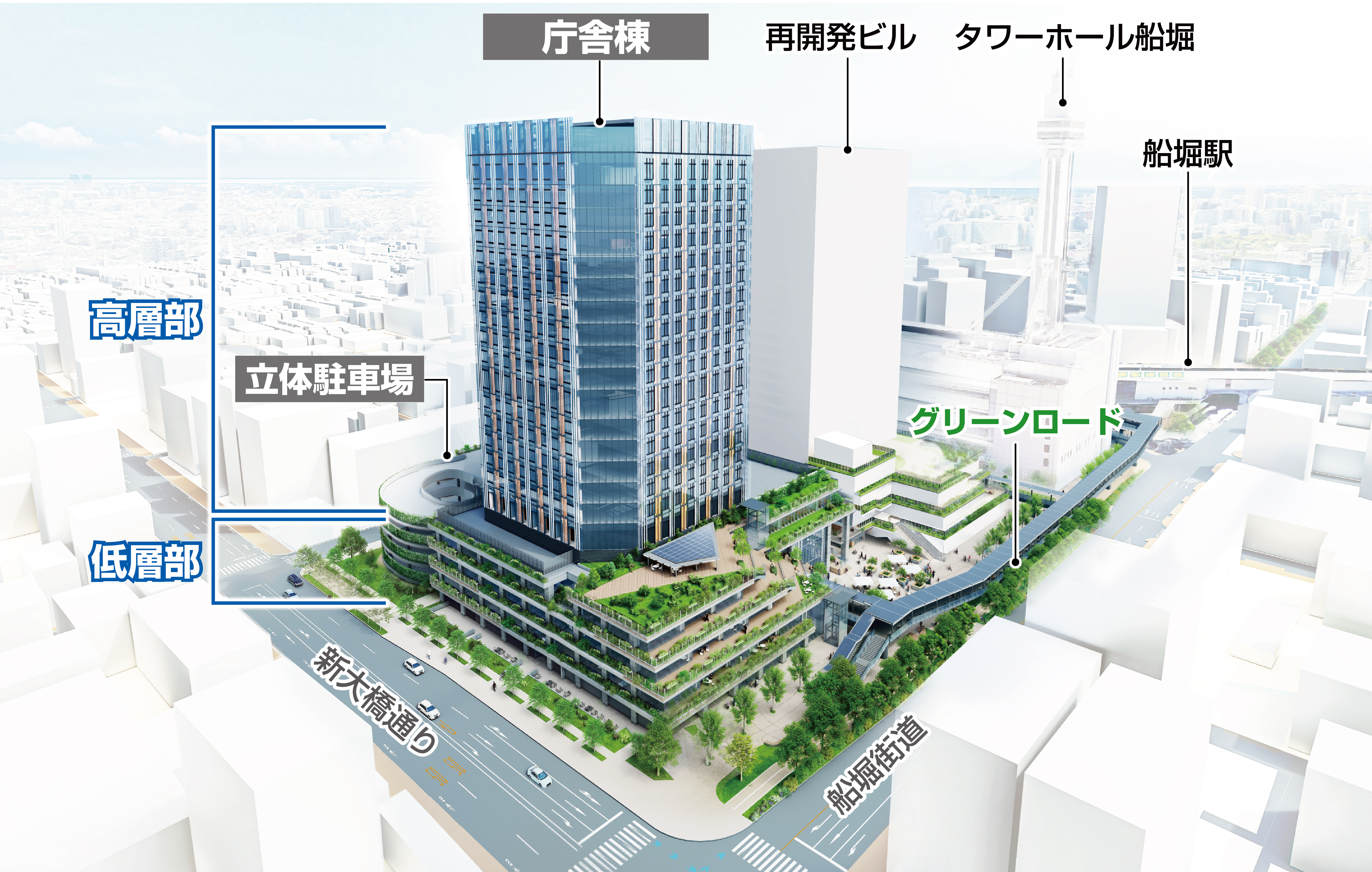 江戸川区新区庁舎建設計画
目的
現庁舎の老朽化対策
区民サービス向上のための効率的な行政運営
災害時拠点機能の強化
建設予定地: 船堀4丁目
敷地面積: 約9,600㎡
延床面積: 約61,400㎡
竣工予定: 2030年度
建設計画の特徴
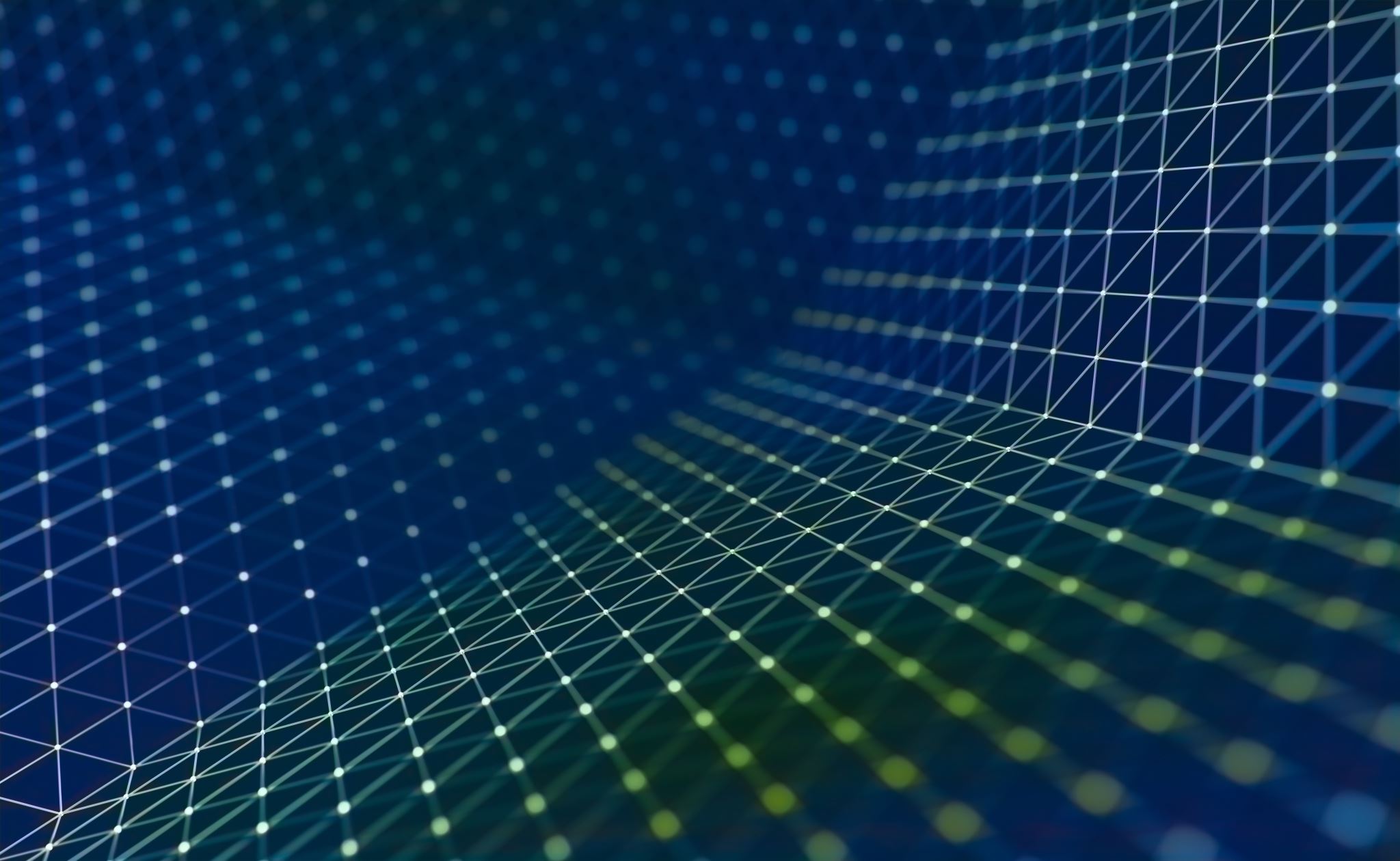 新庁舎の免震機能の詳細
災害時の避難を支援する機能
水害時の物資輸送や要救助者の避難に対応するため、東京消防庁が保有する最大機種が着陸可能な規模のヘリポートを庁舎屋上に設置
立体駐車場を一時的な避難場所や物資置き場として利用可能
水害時、歩行者デッキが桟橋となり、屋外階段を救助ボートの船着場として活用
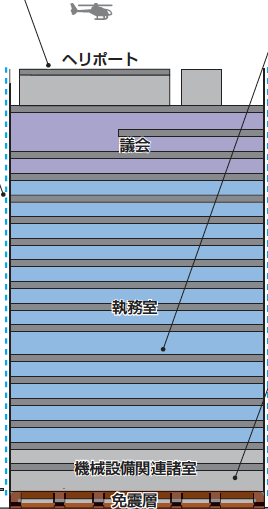 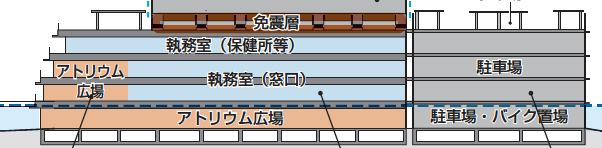 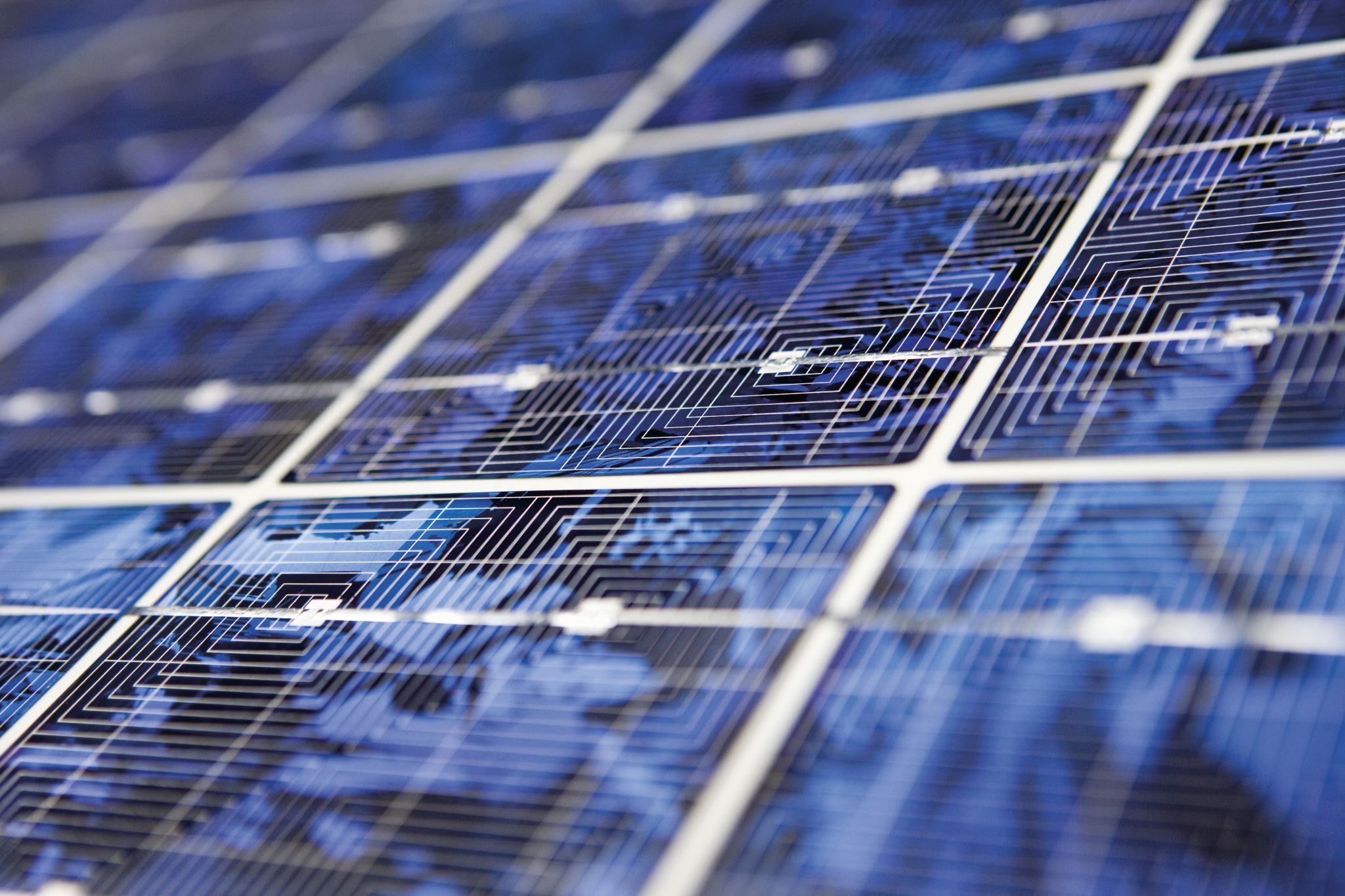 建設のメリットと展望